ReDrive: Result-Driven Database Exploration through Recommendations
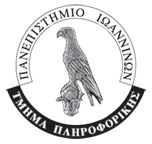 Marina Drosou, Evaggelia Pitoura
Computer Science Department
University of Ioannina
2
Motivation
Users interact with databases by formulating queries

Exploratory queries
No clear understanding of information needs
Not knowing the exact content of the database
Goal:
Assisting users in database exploration be recommending to them additional items that are highly related with the items in the result of their original user query
DMOD Lab, University of Ioannina
3
Example
Query Q
Show me movies directed by F.F. Coppola
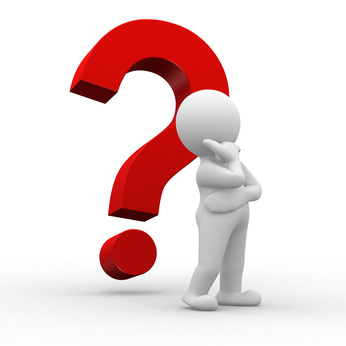 Query Result Res(Q)
DMOD Lab, University of Ioannina
4
Outline
The ReDRIVE framework
faSets, interesting faSets, recommendations

Top-k faSets computation
Statistics maintenance, Two-Phase algorithm

Experimental Results
DMOD Lab, University of Ioannina
5
Outline
The ReDRIVE framework
faSets, interesting faSets, recommendations

Top-k faSets computation
Statistics maintenance, Two-Phase algorithm

Experimental Results
DMOD Lab, University of Ioannina
6
FaSets
Facet condition: 
A condition Ai = ai on some attribute of Res(Q)

m-FaSet: 
A set of m facet conditions on m different attributes of Res(Q)
1-faSet
2-faSet
DMOD Lab, University of Ioannina
7
Interestingness score of a FaSet
The relevance of a faSet f to a user information need uQ is defined as:
: The set of tuples relevant to uQ
Probability that f is satisfied by a tuple in the result
Same for all faSets
We assume that |Res(Q)| ≪ |D| and therefore:
Support of f in Res(Q)
Support of f in the database
DMOD Lab, University of Ioannina
8
Extended Interestingness score of a FaSet
We extend our definition to include attributes in relations that do not appear in Q but may disclose interesting information
DMOD Lab, University of Ioannina
9
Exploratory Queries
For each interesting faSet f, we construct an exploratory query used to recommend results to the user
User query Q
1
SELECT title, year, genre
FROM movies, directors, genres
WHERE director = ‘F.F. Coppola’ AND join(Q)
Res(Q)
2
Interesting faSet
3
f = ‘1983, Drama’
Exploratory query
4
SELECT director
FROM movies, directors, genres
WHERE year = 1983 AND genre = ‘Drama’ AND join(Q)
DMOD Lab, University of Ioannina
10
Outline
The ReDRIVE framework
faSets, interesting faSets, recommendations

Top-k faSets computation
Statistics maintenance, Two-Phase algorithm

Experimental Results
DMOD Lab, University of Ioannina
11
Estimating p(f |D)
To compute the interestingness of
a faSet we need:
p(f |Res(Q))
p(f |D)

p(f |Res(Q)) is computed on-line
p(f |D) is too expensive ⇒ must be estimated
Our approach:
Compute off-line and store statistics that will allow us to estimate
p(f |D) for any faSet f.
DMOD Lab, University of Ioannina
12
Statistics
We maintain statistics in the form of 𝜀-Tolerance Closed Rare FaSets (𝜀-CRFs):




Let f  be a faSet and C(f ) be its closest 𝜀-CRF. Then, it holds that:
A faSet f is an 𝜀-CRF for a set of tuples S if and only if:
it is rare for S and 
it has no proper rare subset f’, |f’ |=|f |-1, such that:
count(f’,S) < (1+ 𝜀)count(f,S), 𝜀 ≥ 0
where 𝜑 = (1+ 𝜀)|f|-|C(f)|
DMOD Lab, University of Ioannina
13
Lack of Monotonicity
score(f,Q) is neither an upwards nor a downwards closed measure

No monotonic properties to exploit for pruning the search space
DMOD Lab, University of Ioannina
14
The Two-Phase Algorithm
Maintain all 𝜀-CRFs, where rare is defined by minsuppr

First Phase:
X = {all 1-faSets in Res(Q)}
Y = {𝜀-CRFs that consist only of 1-faSets in X}
Z = {faSets in Res(Q) that are supersets of some faSet in Y}
Compute scores for faSets in Z

Second Phase:
s = kth highest score in Z
Run a priori with threshold minsuppf = s *  minsuppr
DMOD Lab, University of Ioannina
15
Outline
The ReDRIVE framework
faSets, interesting faSets, recommendations

Top-k faSets computation
Statistics maintenance, Two-Phase algorithm

Experimental Results
DMOD Lab, University of Ioannina
16
Datasets
We experimented using real datasets:
AUTOS: single-relation, 15191 tuples, 41 attributes
MOVIES: 13 relations, 104-106 tuples, 2-5 attributes
And synthetic ones:
UNIFORM: single relation, 103 tuples, 5 attributes
ZIPF: single relation, 103 tuples, 5 attributes
DMOD Lab, University of Ioannina
17
Statistics Generation
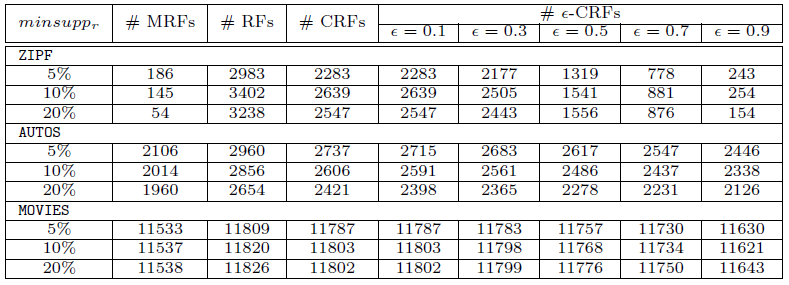 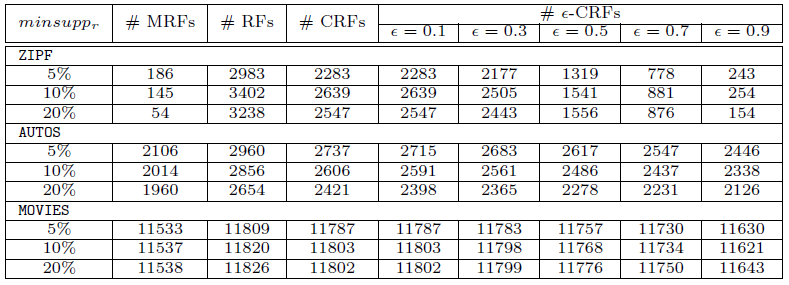 Locating rare faSets is the most expensive computation
Used a Random Walks technique
Estimation was very close to Actual value for large ε
DMOD Lab, University of Ioannina
18
Top-k faSets discovery
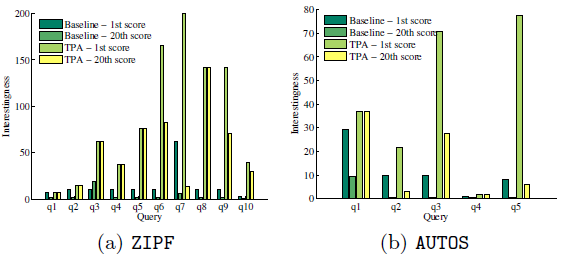 Is it worth the trouble?
Baseline: Consider only frequent faSets in Res(Q)
TPA: Two-Phase Algorithm
DMOD Lab, University of Ioannina
19
Exploring the real datasets
SELECT make, name 
FROM AUTOS
WHERE navigation_system = 'Yes'
Top-faSets: 
Mercedes-Benz G55 AMG, Land Rover Discovery II HSE7

When expanding towards State, new faSets include:
Land Rover Range Rover in VA, Cadilac in DE
DMOD Lab, University of Ioannina
20
Summary
We introduced ReDRIVE, a novel database exploration framework for recommending to users items which may be of interest to them although not part of the results of their original query

We defined faSets and their interestingness

We proposed a frequency estimation method based on 𝜀-CRFs

We proposed a Two-Phase Algorithm for locating the top-k most interesting faSets
DMOD Lab, University of Ioannina
21
Thank you!
DMOD Lab, University of Ioannina
22
Queries
Queries are Select-Project-Join SQL queries:
SELECT proj(Q)
FROM rel(Q)
WHERE sel(Q) AND join(Q)
rel(Q): A set of relations
sel(Q): A conjunction of selection conditions
join(Q): A set of join conditions among rel(Q)
proj(Q) : A set of projected attributes
DMOD Lab, University of Ioannina
23
Definitions
In correspondence to data mining, we define:
Rare faSet (RF) : A faSet with frequency under a threshold
Closed Rare faSet (CRF) : A rare faSet with no proper subset with the same frequency
Minimal Rare faSet (MRF) : A rare faSet with no rare subset

It holds: |MRFs| ≤ |CRFs| ≤ |RFs|

MRFs can tell us if f is rare but not its frequency
CRFs can tell us its frequency but are still too many
DMOD Lab, University of Ioannina
24
The Two-Phase Algorithm (2/2)
Second Phase:
s = kth highest score in Z
Run a priori with threshold minsuppf = s *  minsuppr

Let f be a faSet examined in the second phase. This means that p(f |D) > minsuppr

Therefore, for score(f,Q) > s to hold, it must be that:
p(f |Res(Q)) > s *  p(f |D) ⇒ 
p(f |Res(Q))  > s * minsuppr ⇒ 
p(f |Res(Q)) > minsuppf
DMOD Lab, University of Ioannina